Chapter(4)
Probability 
and 
Counting Rules
Introduction
4-1  Sample Spaces and Probability
4-2  Addition Rules for Probability
4-3  Multiplication Rules & Conditional Probability
4-4  Counting Rules
4-5  Probability and Counting Rules
Probability can be defined as the chance of an event occurring.
A probability experiment is a chance process that leads to well-defined results called outcomes.
 An outcome is the result of a single trial of a probability experiment.
 A sample space is the set of all possible outcomes of a probability experiment .The symbol ( S ) is used for the sample space .
Some Sample Spaces
Experiment
Sample Space
Toss a coin
Head , Tail
Roll a die
1, 2, 3, 4, 5, 6
question
True, False
Answer a true/false
Toss two coins
HH,
HT, TH, TT
A  tree diagram  is  a device consisting of line segments emanating from a starting point and also from the outcome point .
It is used to determine all possible outcomes of a probability experiment.
Gender of Children
Example 4-3:
Find the sample space for the gender of the children if a family has three children. Use B for boy and G for girl.
Solution :
2n=23 = 8
S={BBB , BBG , BGB , BGG , GBB , GBG , GGB  ,GGG}
Gender of Children
Example 4-3:
Use tree diagram to find the sample space for the gender of the children if a family has three children. 
Use (B for boy) and (G for girl).
BBB
B
BBG
G
BGB
B
B
BGG
G
B
G
GBB
B
GBG
G
B
GGB
B
G
G
GGG
G
An event consists of outcomes of a probability 
Experiment .
event
Simple event
is an event with 
one outcome.
Compound event
is an event with 
containing more 
than one outcome
For example :
S = { 1 , 2 , 3 , 4 , 5 , 6 }
A = { 6 }
Simple event
B = Odd no. = { 1 , 3 , 5 }
Compound event
E = Even no. = { 2 , 4 , 6 }
Compound event
There are three basic interpretations of probability:
 Classical probability
 Empirical probability
 Subjective probability
Classical probability uses sample spaces to determine the numerical probability that an event will happen and assumes that all outcomes in the sample space are equally likely to occur.
Equally Likely  Events are events that have the same probability 
of occurring
Example 4-6:
Gender of Children
If a family has three children, find the probability that two of 
the three children are girls.
Solution :
Step 1 : Sample Space:
              S ={BBB ,BBG, BGB, BGG, GBB ,GBG ,GGB ,GGG}

Step 2 :  A={BGG, GBG, GGB}  

 P(A)=                        =

The probability of having two of three children being girls
 is 3/8.
Probability Rules
There are four basic probability rules:
 First Rule: 0 ≤ P(E) ≤ 1
 Second Rule: If an event E cannot occur ,then the probability is 0.
 Third Rule: If an event E is certain , then the probability of E is 1.
Fourth Rule: ∑ p = 1
Rolling a Die
Example 4-8:
When a single die is rolled , find the probability of getting a 9 .

Sample Space:
1 , 2 , 3 , 4 , 5 , 6 
 P(9) = 0/6 = 0
Solution :
Second Rule
Rolling a Die
Example 4-9:
When a single die is rolled ,what is the probability of getting a number less than 7 ?.

Sample Space:
1 , 2 , 3 , 4 , 5 , 6 
        P(no. less than 7)= 6/6 = 1
Solution :
Fourth Rule
The complement of an event E , denoted by      , is the set of outcomes in the sample space that are not included in the outcomes of event E.
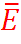 Example 4-10:
Find the complements of each event.
Event
Complement of Event
Selecting a letter of the alphabet
Rolling a die and getting a 4
Getting a 1, 2, 3, 5, or 6
and getting a vowel
Getting a consonant (assume y is a
Selecting a month and getting a
consonant)
month that begins with a J
Getting February, March, April, May, August, September, October, November, or December
Selecting a day of the week and
getting a weekday
Getting Saturday or Sunday
P (S)
P (E)
P (E)
Rule for Complementary Events
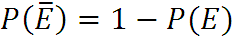 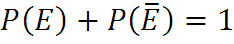 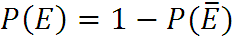 Example 4-11:
If the probability that a person lives in an industrialized country of the world is   , find the probability that a person does not live in an industrialized country.
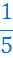 Empirical probability(relative) relies on actual experience to determine the likelihood of outcomes.

*Uses frequency to determine the numerical probability that event occurs.
Remark:
or indicate the Union ( + ).
 and indicate intersection ( × ).
Example 4-13:
In a sample of 50 people, 21 had type O blood, 22 had type A blood, 5 had type B blood, and 2 had type AB blood. Set up a frequency distribution and find the following probabilities.
a. A person has type O blood.
b. A person has type A or type B blood.
c. A person has neither type A nor type O blood.
d. A person does not have type AB blood.
Subjective probability uses a probability value based on an educated guess or estimate, employing opinions and inexact information.


Examples:  weather forecasting, predicting outcomes of sporting events.

The statement “The probability that an earthquake will occur in a certain area is 30%”. This is an example of:
Classical probability.
Empirical probability.
Subjective probability.
Addition Rules for Probability
Addition Rules for Probability
Two events are Mutually Exclusive Events if they cannot occur at the same time (i.e., they have no outcomes in common)
P (S)
P(A or B)=P(A) + P(B)    Mutually Exclusive
This means that P(A∩B)= 0 i.e. the two event cannot occur at the same time .
B
A
Two events are Not Mutually Exclusive Events, then the probability of event A or B occurs denoted by P(AUB), is given by
P (S)
P(AUB)= P(A) + P(B) – P(A∩B)  Not mutually exclusive
P(A∩B)
Where P(A∩B) is the probability both A and B occur.
A
B
Example 4-15:
Rolling a Die
Determine which events are mutually exclusive and which are not, when a single die is rolled.

a. Getting an odd number and getting an even number
Getting an odd number: 1, 3, or 5
Getting an even number: 2, 4, or 6
Mutually Exclusive
b. Getting a 3 and getting an odd number
Getting a 3: 3
Getting an odd number: 1, 3, or 5
Not Mutually Exclusive
Selecting a Doughnut
Example 4-17:
A box contains 3 glazed doughnuts , 4 jelly doughnuts , and 5 chocolate doughnuts. If a person selects a doughnut at random ,find the probability that it is either a glazed doughnut or a chocolate doughnut.
Solution :
The events are mutually exclusive
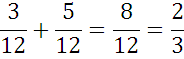 P(glazed) + P(chocolate) =
P(glazed or chocolate) 
=
Selecting a Day of the Week
Example 4-19:
A day of the week is selected at random .Find the probability that it is a weekend day .
Solution :
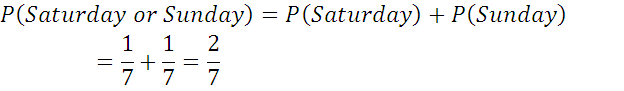 Example 4-21:
In a hospital unit there are 8 nurses and 5 physicians ;7 nurses and 3 physicians are females. If a staff person is selected ,find the probability that the subject is a nurse or a male.
Solution :
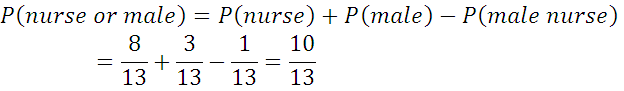 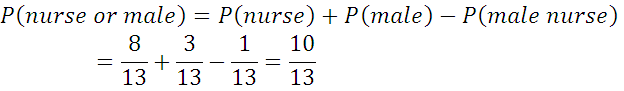 find the probability that the subject is a nurse and physicians
*summary:
Addition Rules for Probability
Mutually exclusive events
P(A or B)=P(A)+P(B)
Not mutually exclusive events
P(A or B)=P(A)+P(B) – P(A and B)
Ex:
Which one of these events is not mutually exclusive?

Select a student in your university: The student is married, and the student is a business major.

B) Select a ball from bag: It is a football, and it is a basket ball.

C) Roll a die: Get an even number, and get an odd number.

D) Select any course: It is an Arabic course, and it is a Statistics course.
Ex:
Determine which events are mutually exclusive.

a) Select a student in your college: The student is in the second year and  the student is a math major.

b) Select a child: The child has black hair and  the child has black eyes.

c) Roll a die: Get a number greater than 2 and get a multiple of 3.

d) Roll a die: Get a number greater than 3 and get a number less than 3.
The Multiplication Rules and 
Conditional Probability
Multiplication Rules
The Multiplication Rules and 
Conditional Probability
Multiplication Rules
Two events A and B are independent events if the fact that A occurs does not affect the probability of B occurring.
P(A and B)=P(A) . P(B)   Independent Events
When the outcome or occurrence of the first event affects the outcome or occurrence of the second event in such a way that the probability is changed ,the events are said to be dependent events.
P(A and B)=P(A) . P(B|A)  dependent Events
Example 4-25:
Selecting a Colored Ball
An urn contains 3 red balls , 2blue balls and 5 white balls .A ball is selected and its color noted .Then it is replaced .A second ball is selected and its color noted . Find the probability of each of these.
a. Selecting 2 blue balls
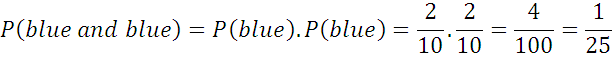 b. Selecting 1 blue ball and then 1 white ball
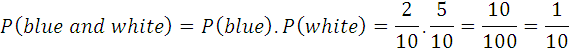 c. Selecting 1 red ball and then 1 blue ball
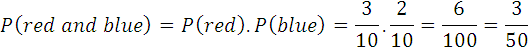 Male Color Blindness
Example 4-27:
Approximately 9% of men have a type of color blindness
(عمى الألوان ) that prevents them from distinguishing between red and green . If 3 men are selected at random ,
 find the probability that all of them will have this type of red-green color blindness.
Solution :
Let C denote red – green color blindness. Then 

P(C and C and C) = P(C) . P(C) . P(C) 

                                = (0.09)(0.09)(0.09)

                                = 0.000729
Example 4-28: University Crime
At a university in western Pennsylvania, there were 5 burglaries reported in 2003, 16 in 2004, and 32 in 2005. If a researcher wishes to select at random two burglaries to further investigate, find the probability that both will have occurred in 2004.
Solution :
Example 4-29: Homeowner’s and Automobile Insurance
World Wide Insurance Company found that 53% of the residents of a city had homeowner’s insurance (Hتأمين صاحب البيت ) with the company .Of these clients ,27% also had automobile insurance (A تأمين سيارة ) with the company .If a resident is selected at random ,find the probability that the resident has both homeowner’s and automobile insurance with World Wide Insurance Company .
Solution :
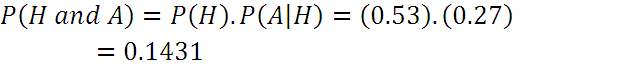 Example 4-31: Selecting Colored Balls
Box 1 contains 2 red balls and 1 blue ball . Box 2 contains 3 blue balls and 1 red ball . A coin is tossed . If it falls heads up ,box1 is selected and a ball is drawn . If it falls tails up ,box 2 is selected and a ball is drawn. Find the probability of selecting a red ball.
Box  2
Box  1
Solution :
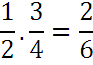 Red
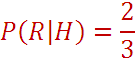 Box 1
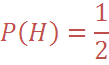 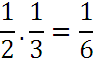 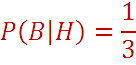 Blue
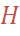 Coin
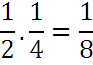 Red
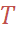 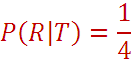 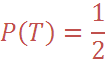 Box 2
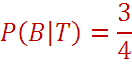 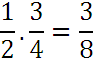 Blue
Conditional Probability
Conditional probability is the probability that the second event B occurs given that the first event A has occurred.
Example 4-32: Selecting Colored Chips
A box contains black chips and white chips. A person selects two chips without replacement . If the probability of selecting a black chip and a white chip is      , and the probability of selecting a black chip on the first draw is       , find the probability of selecting the white chip on the second draw ,given that the first chip selected was a black chip.
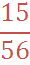 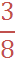 Solution :
B=selecting a black chip    W=selecting a white chip
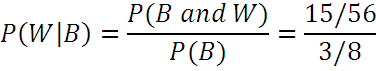 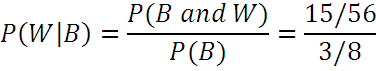 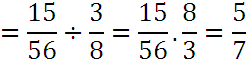 Probabilities for “ at least ”
Example 4-36:
A coin is tossed 5 times . Find the probability of getting at least 1 tail ?
E=at least 1 tail                  E= no tail ( all heads)
P(E)=1-P(E)
P(at least 1 tail)=1- p(all heads)
For Example: It has been found that 8% of all automobiles on the road have defective brakes. If 8 automobiles are stopped and checked by the police ,find the probability that at least one will have defective brakes.
Solution :
P(at least one will have defective brakes) = 1 – p( all have not defective brakes)

                                                                   = 1- (1- 0.08)8
                                                                                              
                                                = 1- (0.92)8

                                                = 0.487
It is reported that 27% of working women use computers at work. Choose 5 working women at random .

Find the probability that at least 1 use a computer at work.
Find the probability that at least 1 doesn’t use a computer at work.
Find the probability that all 5 use a computer in their jobs.
CHAPTER 4
4-4:Counting Rules
Counting Rules
1-Fundamental Counting Rule

2- Permutation

3- Combination
1-Fundamental Counting Rule
The Fundamental Counting Rule is also called the multiplication of choices.
In a sequence of n events in which the first one has k1 possibilities and the second event has k2 and the third has k3, and so forth, the total number of possibilities of the sequence will be
k1 · k2 · k3 · · · kn
……………
Event 1
Event 1
Event n
……………
kn
k2
k1
Example 4-39:
A paint manufacturer wishes to manufacture several different paints. The categories include
Color:   red, blue, white, black, green, brown, yellow
Type:     latex, oil
Texture:  flat, semi gloss, high gloss
Use:       outdoor, indoor
How many different kinds of paint can be made if you can select one color, one type, one texture, and one use?
Factorial is the product of all the positive numbers from 1 to a number.
2-Permutation
Permutation is an arrangement of objects in a specific order.  Order matters.
Example 4-42:
Suppose a business owner has a choice of 5 locations in which to establish her business.  She decides to rank each location according to certain criteria, such as price of the store and parking facilities. How many different ways can she rank the 5 locations?
Using factorials, 5! = 120.
Example 4-44:
A television news director wishes to use 3 news stories on an evening show One story will be the lead story, one will be the second story, and the last will be a closing story.  If the director has a total of 8 stories to choose from, how many possible ways can the program be set up?.
Solution :
3-Combination
Combination is a grouping of objects. Order does not matter.
Example 4-47:
How many combinations of 4 objects are there . Taken 2 at a time?
Solution :
4c2
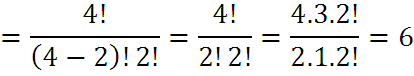 Example 4-49:
In a club there are 7 women and 5 men. A committee of 3 women and 2 men is to be chosen. How many different possibilities are there?
Solution :
There are 35·10=350 different possibilities
Probability and Counting Rules
Example 4-51:
A box contains 24 transistors , 4 of which are defective . If 4 are sold at random , find the following probabilities :
a- Exactly 2 are defective .
b-Non is defective .
C- All are defective .
D- At least 1 is defective
Example 4-52:
A store has 6 TV Graphic magazines and 8 Newstime magazines on the counter . If two customers purchased a magazine, find the probability that one of each magazine was purchased.
Solution:
Example 4-53:
A combination lock consist of  the 26 letters of the alphabet . If a 3- letter combination is needed , find the probability that the combination will consist of the letters  ABC  in that order .The same letter can be used more than once .
Solution :
Example 4-54:
There are 8 married couples in a tennis club . If 1 man and 1 woman are selected at random to plan the summer tournament , find the probability that they are married to each other .
Solution :